CUIDADOS DE PACIENTES INMUNODEPRIMIDOS
LIC LUCIA B. VAZQUEZ
DEFINICIÓN
Inmunodeprimido = 
Inmunicomprometido =
 Inmunodeficiente 

PERSONA QUE TIENE EL SISTEMA INMUNITARIO FUNCIONANDO POR DEBAJO DEL ÍNDICE DE NORMALIDAD, LO QUE FAVORECE LA INSTALACIÓN DE UNA INFECCIÓN.

Sistema Inmunitario: Barrera defensiva
CAUSAS
Envejecimiento progresivo de la población.
Enfermedades Autoinmunes o Primarias.
Enfermedades Crónicas que requieren tratamiento inmunomodulador (por ej.:corticoides).
Enfermedades Neoplásicas.
Transplantes (Médula y Órganos ).
Enf. que afectan el sistema inmune o secundarias ( SIDA ).
TRASTORNOS COMUNES
Mayor susceptibilidad a las infecciones.

Retardo en la cicatrización.

Mala respuesta a los tratamientos.

En algunos casos, tendencia a un mayor sangrado .
La valoración diaria  del usuario inmunocomprometido
Debe incluir  la identificación de los factores de riesgo para el desarrollo de infecciones:
Neutropenia
Linfópenia
 Terapia inmunosupresoras
lesión de la piel o las mucosas
 la presencia de dispositivos  de acceso vascular.
Se requiere una  observación cuidadosa de los signos y síntomas habituales de infección, ya que en  pacientes inmunocomprometidos  su respuesta inflamatoria puede estar disminuida o ausente. La fiebre y en ocasiones la hipotermia, constituye signos de infección grave en los pacientes inmunodeprimidos.
LUGARES DE INFECCIÓN
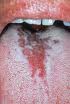 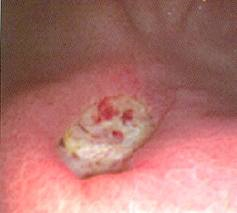 LUGARES DE INFECCIÓN
Medidas preventivas.
El objetivo principal de la enfermera es la prevenir las infecciones en las personas susceptibles o  vulnerables. Una buena técnica de lavado de manos   es la acción más importante para el profesional de la salud, el paciente, su familia y los visitantes.
MEDIDAS GENERALES DE PREVENCIÓN
Lavarse las manos  con jabón Iop, agua y fricción antes y después del contacto directo  con los usuarios.

En lo posible se asignara un cuarto privado; de no ser así, se debe garantizar que los demás usuarios no estén infectados.

El cuidado del usuario debe estar a cargo de un personal de enfermería libre de infecciones.
Medidas generales de prevencion  ii
Primero debe ser atendido el usuario neutropénico, para disminuir riesgo de contaminación cruzada.

Es de suma importancia la higiene meticulosa de piel y boca.

Instruir que los alimentos deben ser de preferencia cocinados, evitando que consuman frutas y vegetales frescos.
Medidas generales de prevencion iii
No se debe permitir plantas ni flores en la habitación.

Se debe evitar fuentes de aguas estancadas, jarras con agua, vasos con prótesis dentales. los humidificadores y el equipo de terapia respiratoria deben ser cambiados diariamente las soluciones.

Tratar de evitar visitas masivas de familiares.
Reconocimiento oportuno de una posible infección
Suponer que cualquier cambio en el estado de salud del usuario se debe a una infección mientras no se demuestre lo contrario.

Valorar el riesgo de infección del usuario, revisando los antecedentes, y los factores predisponerte  como la evolución de la enfermedad y las terapias mielosupresoras, inmunosupresoras, y antibióticas.
Reconocimiento oportuno de una posible infección
Valorar la piel y la mucosa en cada turno y deje constancia  escrita en el registro de enfermería del usuario.
Valorar los signos vitales, incluida la temperatura, cuando menos cada cuatro horas, registrar.
Informar al médico si la temperatura  aumenta, si se observan cambios en la piel, lesiones o exantemas y cualquier alteración en el nivel de la conciencia.
Reconocimiento oportuno de una posible infección
Se debe administrar antibióticos  de manera oportuna y bajo indicaciones del medico.

Es importante la observación continua de los usuarios para detectar los efectos adversos de los antibioticos.
Enseñanzas del  usuario.
Los esfuerzos educativos deben centrarse en los signos y síntomas de infección, que pueden incluir cualquiera de los siguientes:
Enseñanza del usuario
Enseñanzas  del usuario
Enseñanzas del usuario
Enseñanzas del usuario
Debido al riesgo de shok séptico asociado con la Neutropenia, es fundamental que el usuario enfermo y su familia asuma con seriedad cualquier aumento de la temperatura  y  la comunique al profesional médico apropiado. La enseñanza debe ser explicita en cuanto a quien y cuando llamar e incluir una lista de números telefónicos  para garantizar el acceso a la atención médica las 24hs.
Enseñanzas del usuario
Es importante individualizar las enseñanzas acerca de la supervivencia tomando en consideración la preparación del paciente para aprender. El contenido puede incluir

Interpretar las pruebas de laboratorios.

Calcular el recuento absoluto de neutrófilos.

La dosificación de los medicamentos.
Enseñanzas del usuario
Las precauciones en caso de Neutropenias

Las técnicas de lavado de manos

Practicas de higiene personal.

Actividad física

Alimentación

Practicas sexuales.
Conclusiones
El cuidado de enfermería de un inmunodeprimidos Infectado es complejo y difícil. Las infecciones son la causas mas común de muerte en estos pacientes.Las enfermera somos miembro fundamental y permanentes del equipo de atención de la salud y con frecuencia  hacemos la diferencia entre la vida y la muerte.
conclusiones
El cuidado de enfermería de las infecciones exige su reconocimiento oportuno, lo que nos  obliga  a los profesional de la salud a mantener un alto índice de sospechas. Cualquier cambio en el estado del paciente debe deberse a una infección; la intuición de la enfermera es muy útil en ausencia de hallazgos objetivos. Dar aviso al médico y consignar  la valoración en el registro del usuario son aspectos esenciales del proceso de enfermería.
MUCHAS 

GRACIAS